GRADIMO MOZAIKE
5. B, MAJ, POUK LUM NA DALJAVO
LILI
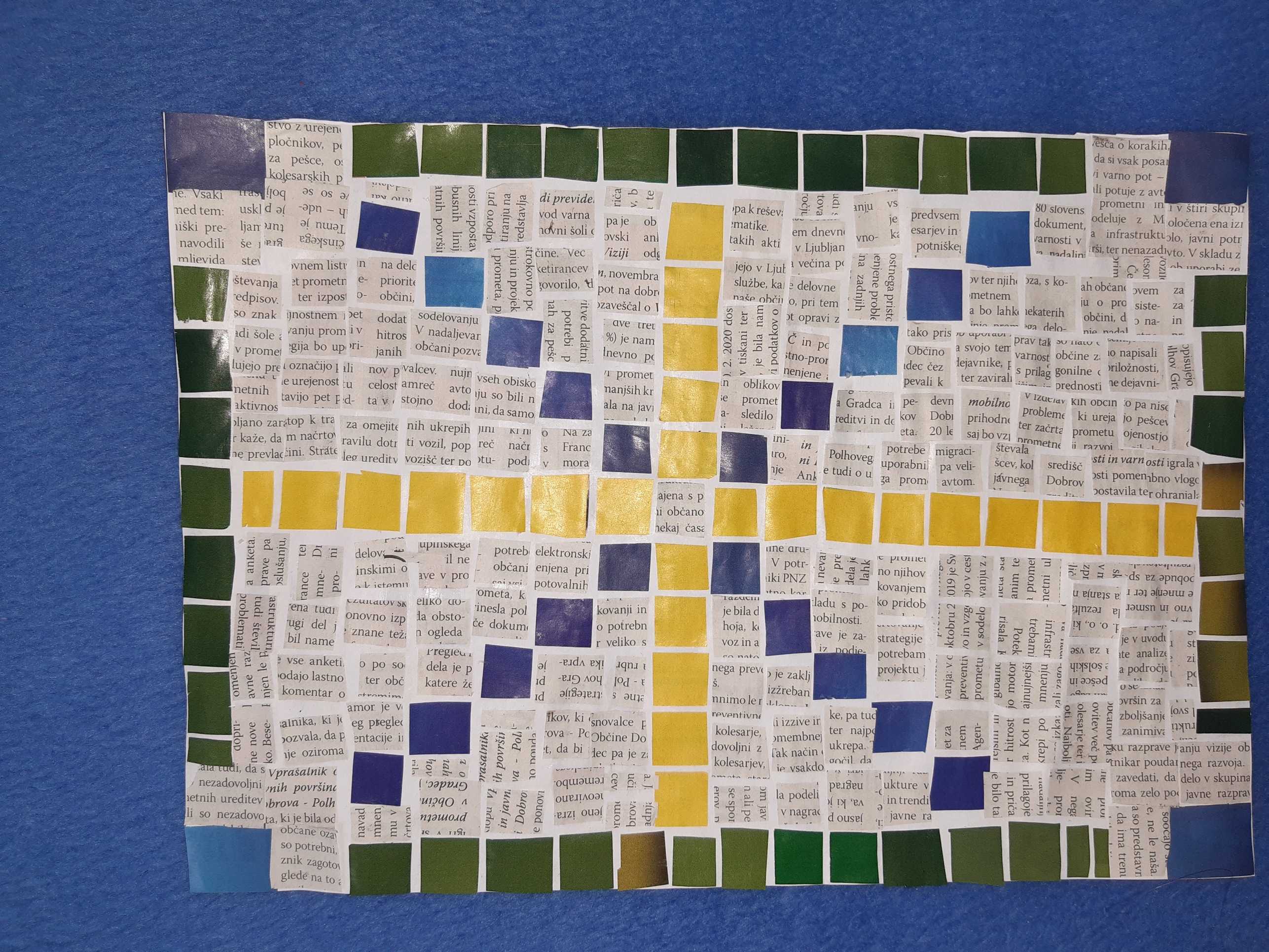 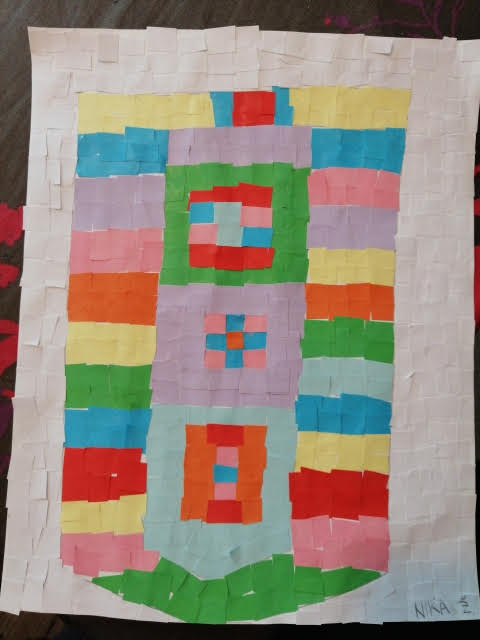 Nika Ž.
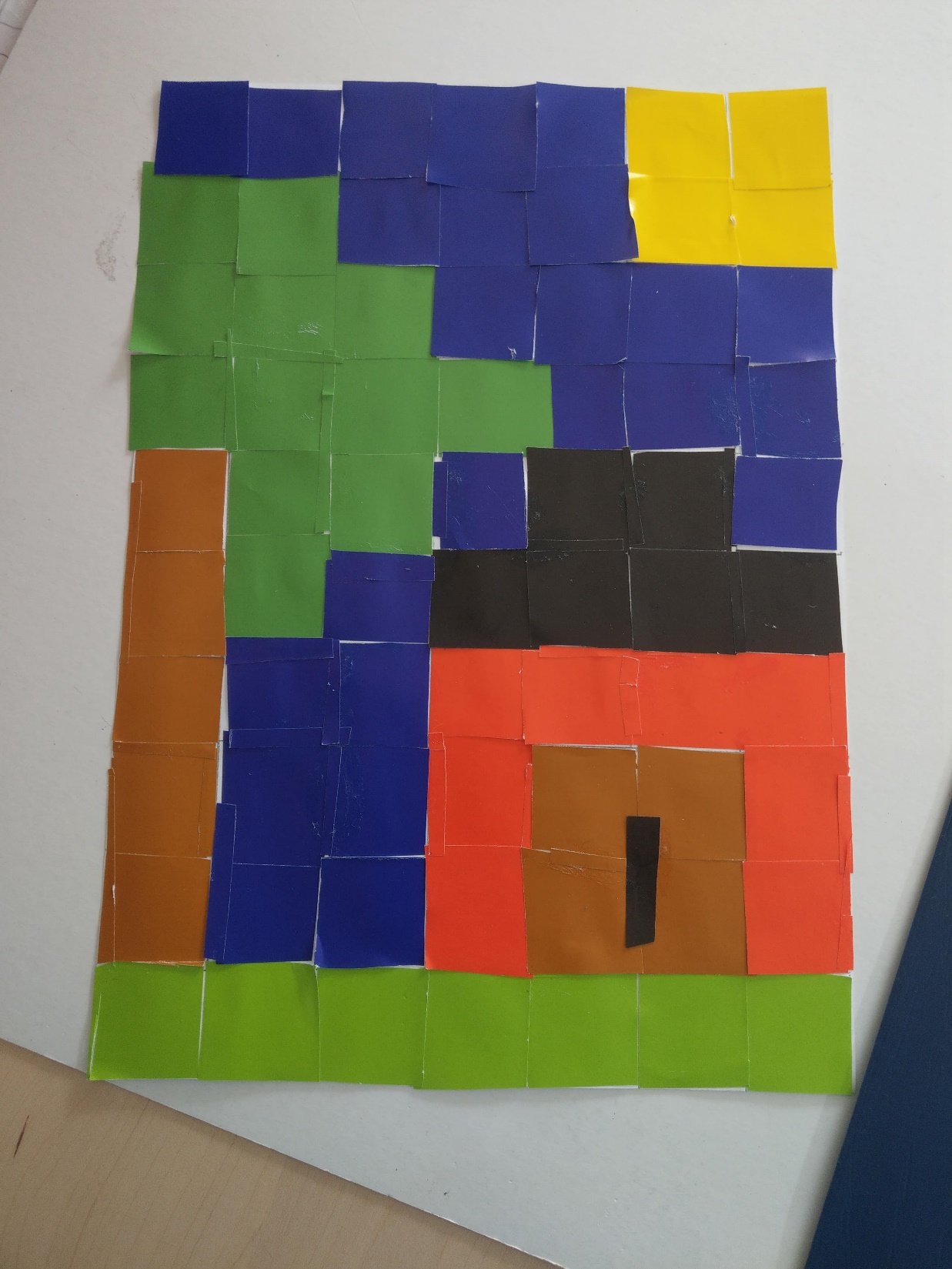 Gaber
Tarik
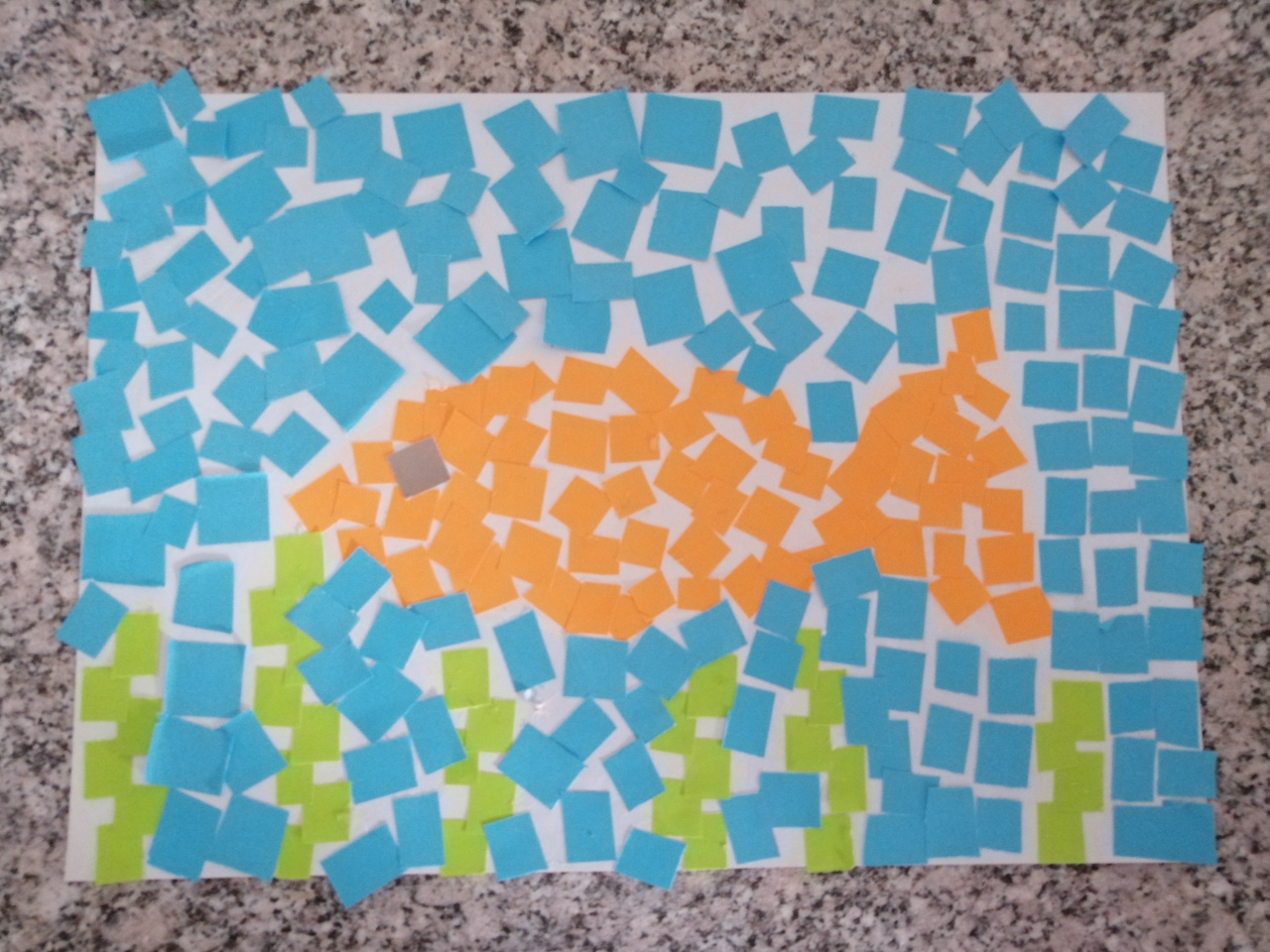 Luka
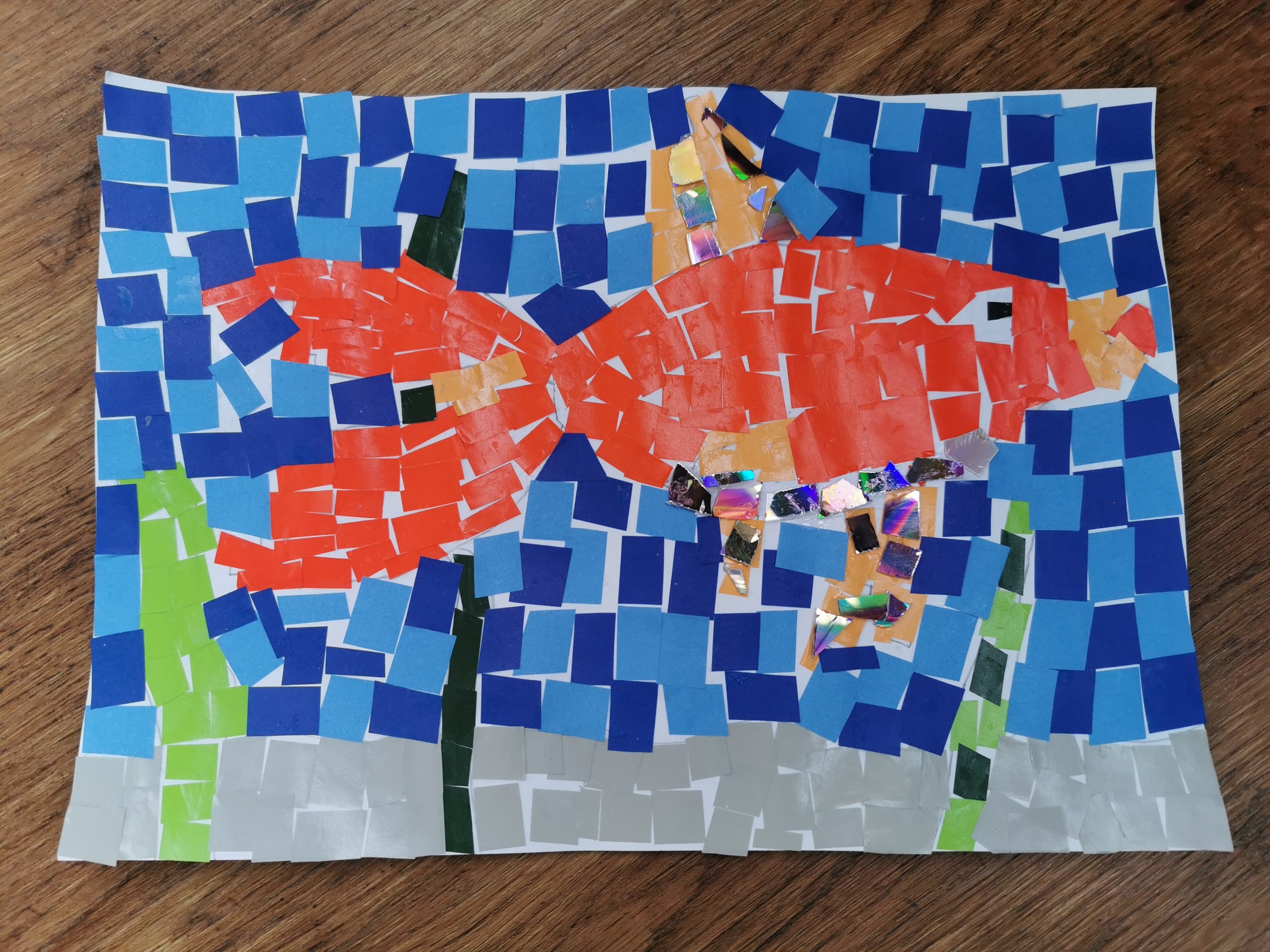 Anže
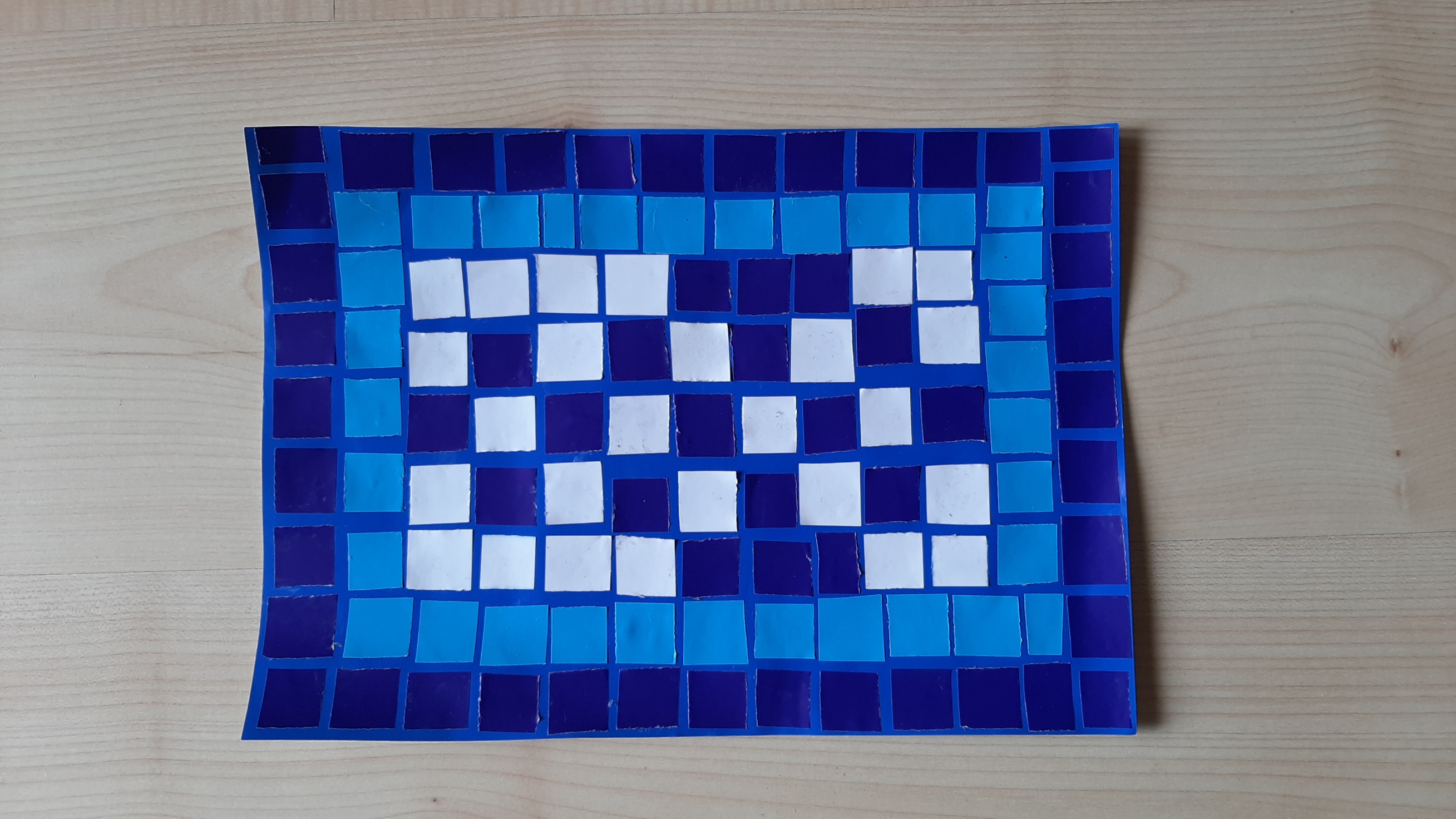 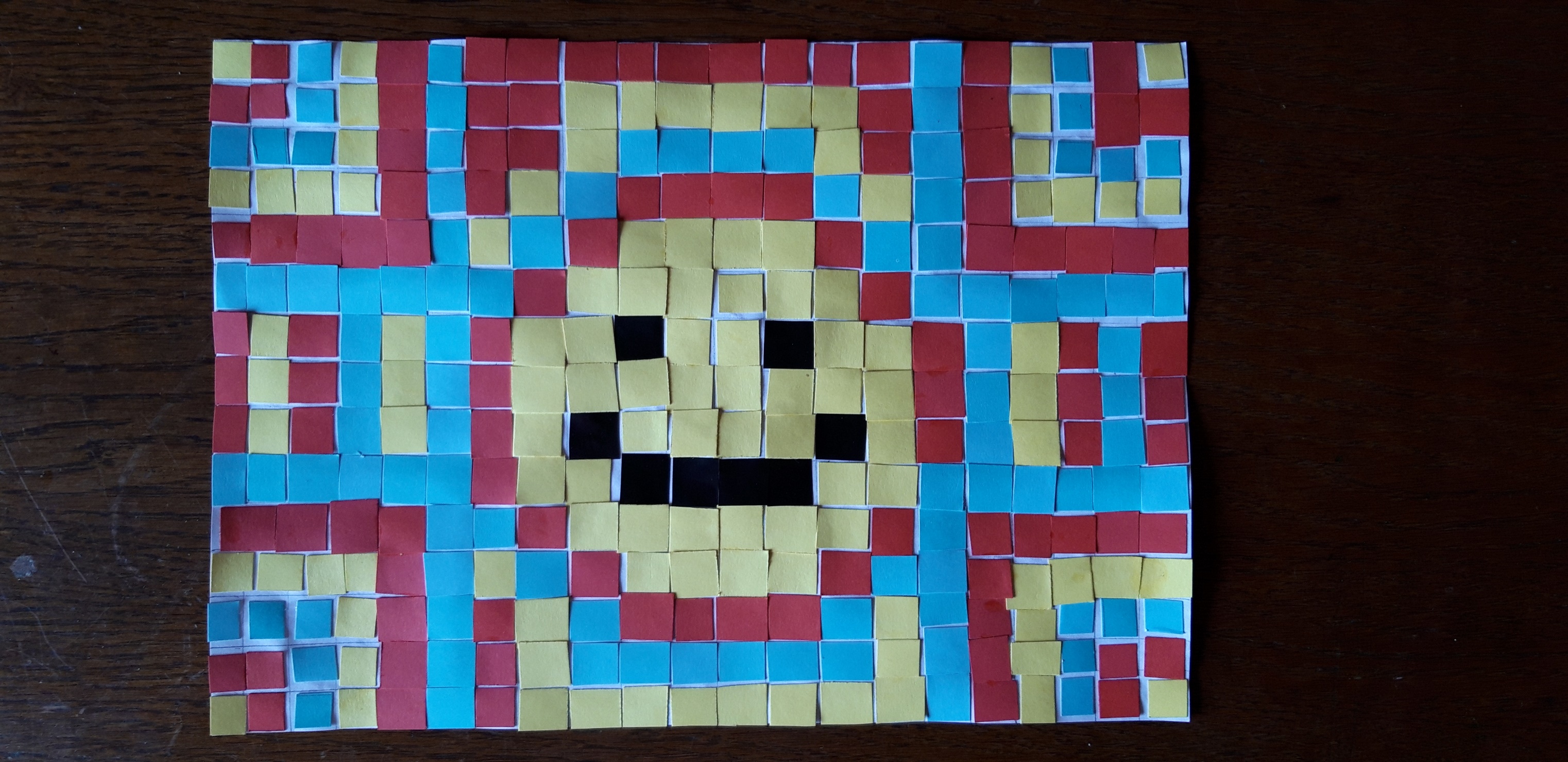 Tim
Tomi
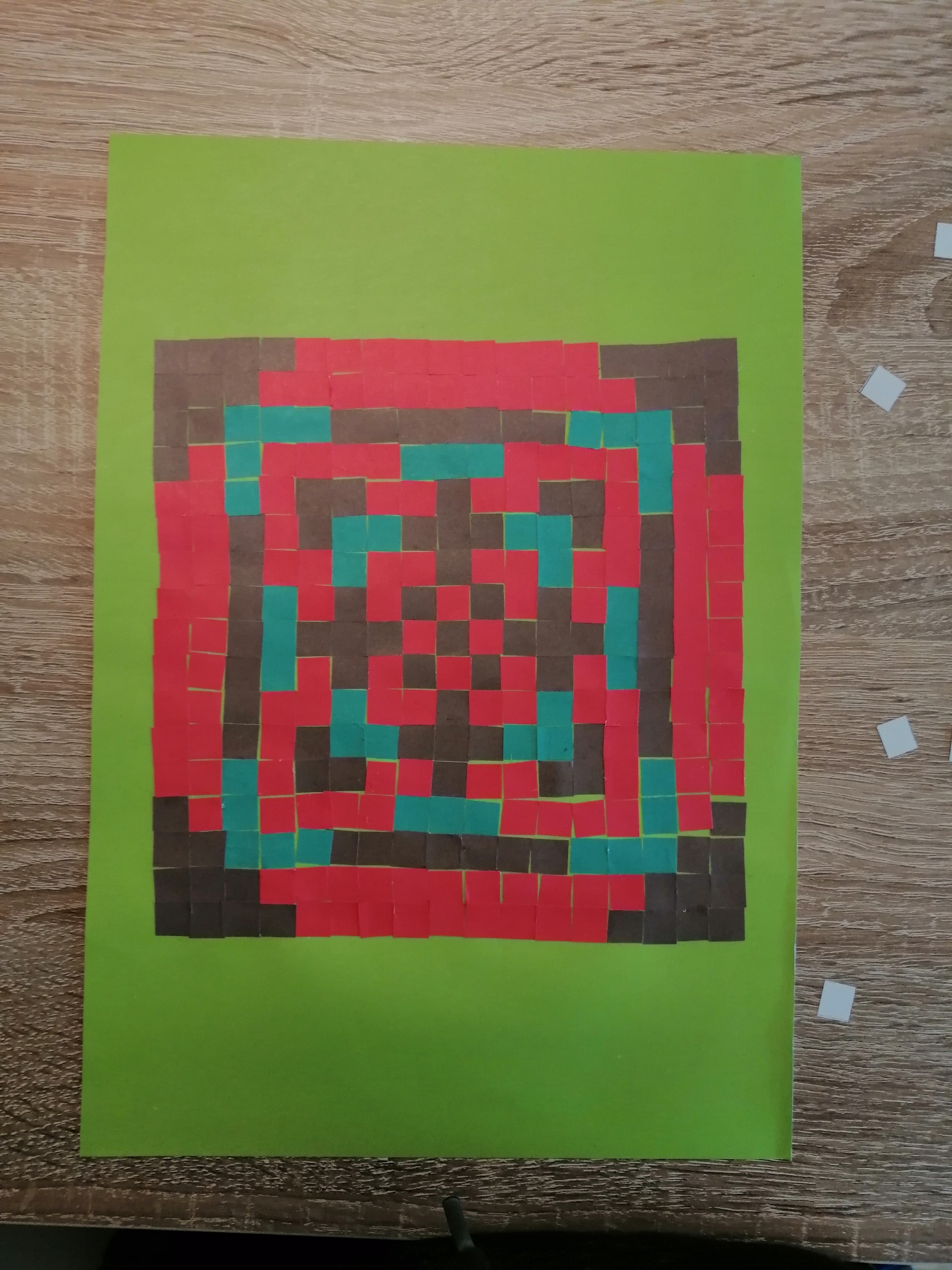 Denali
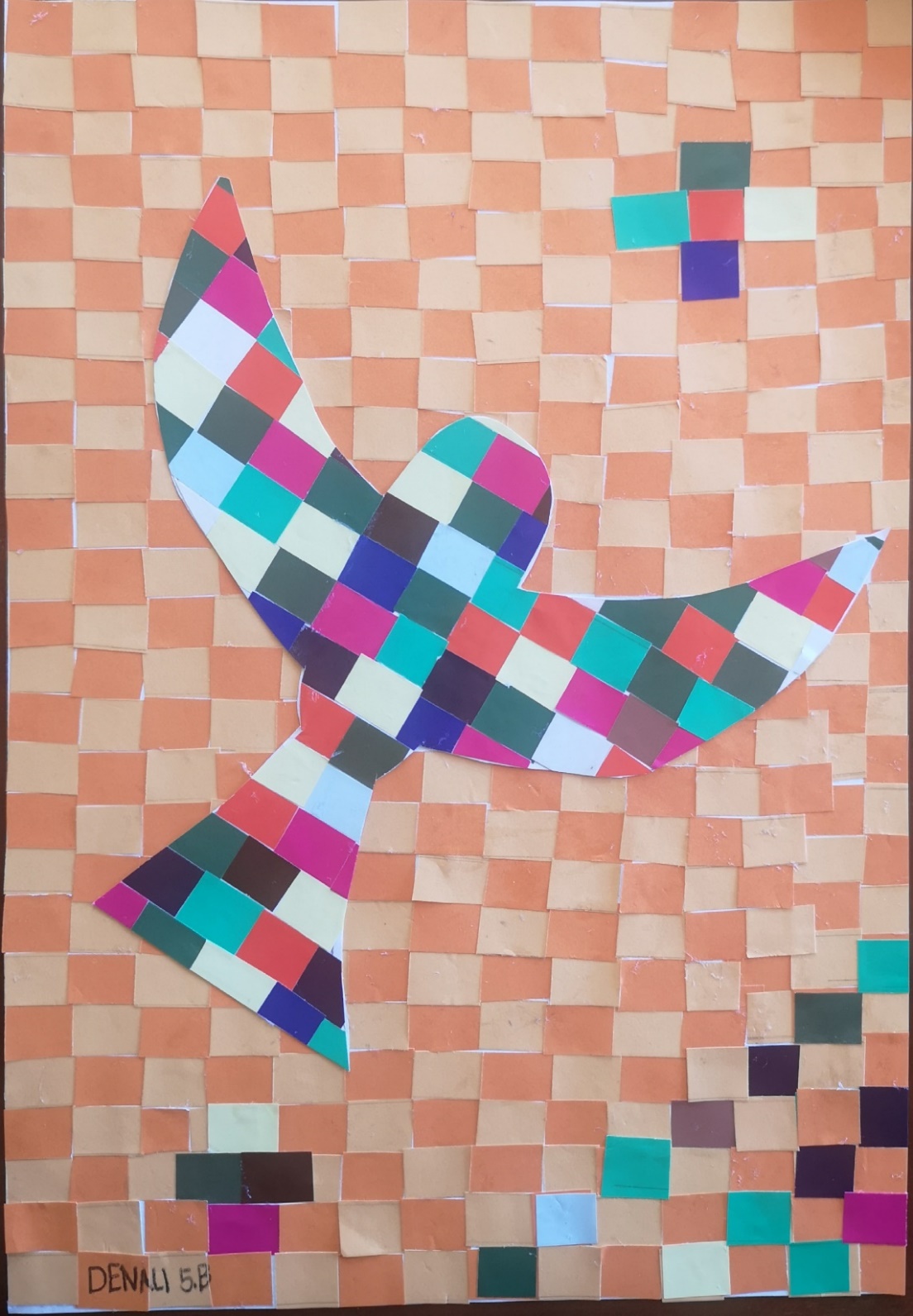 Sara
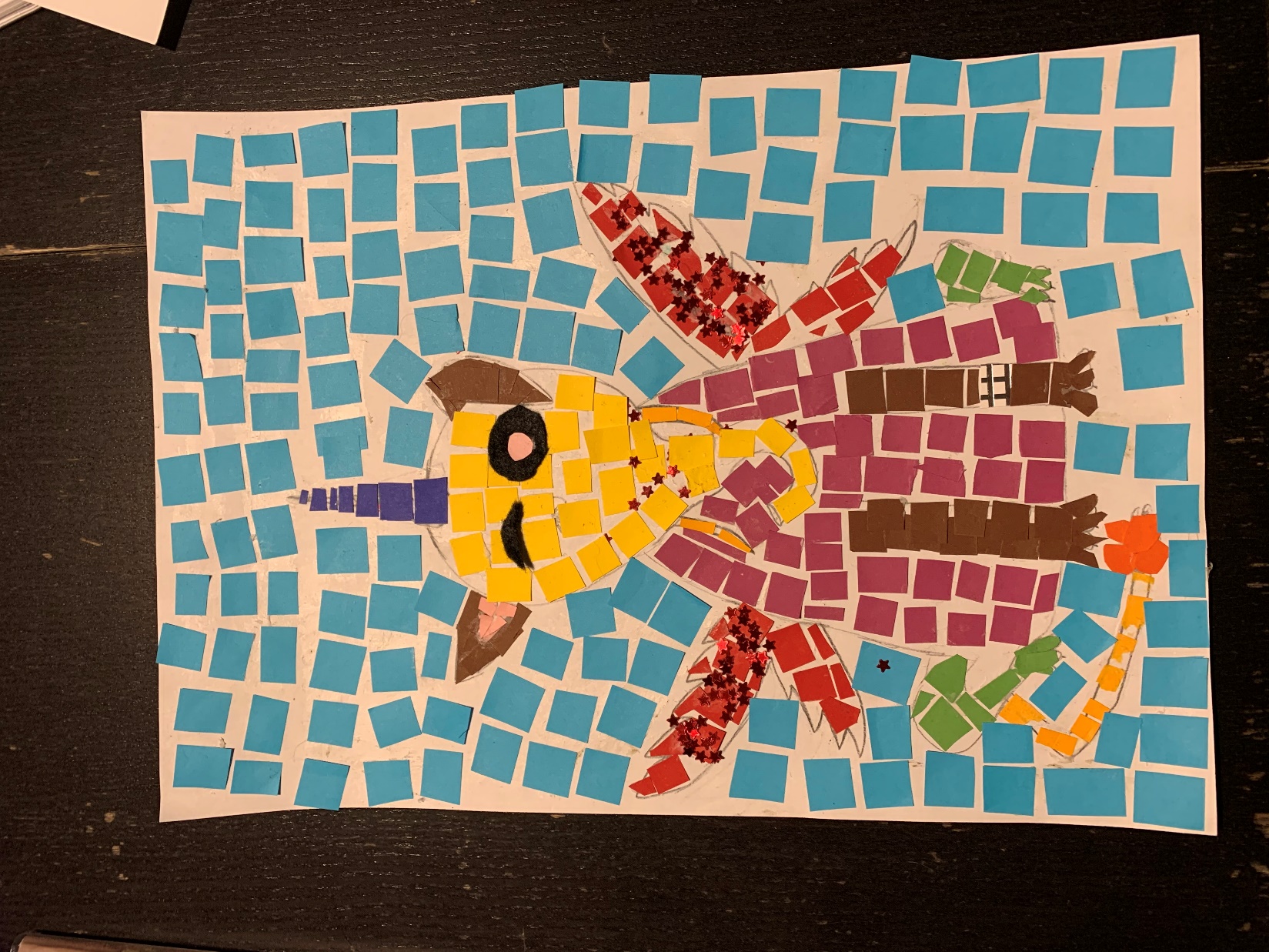 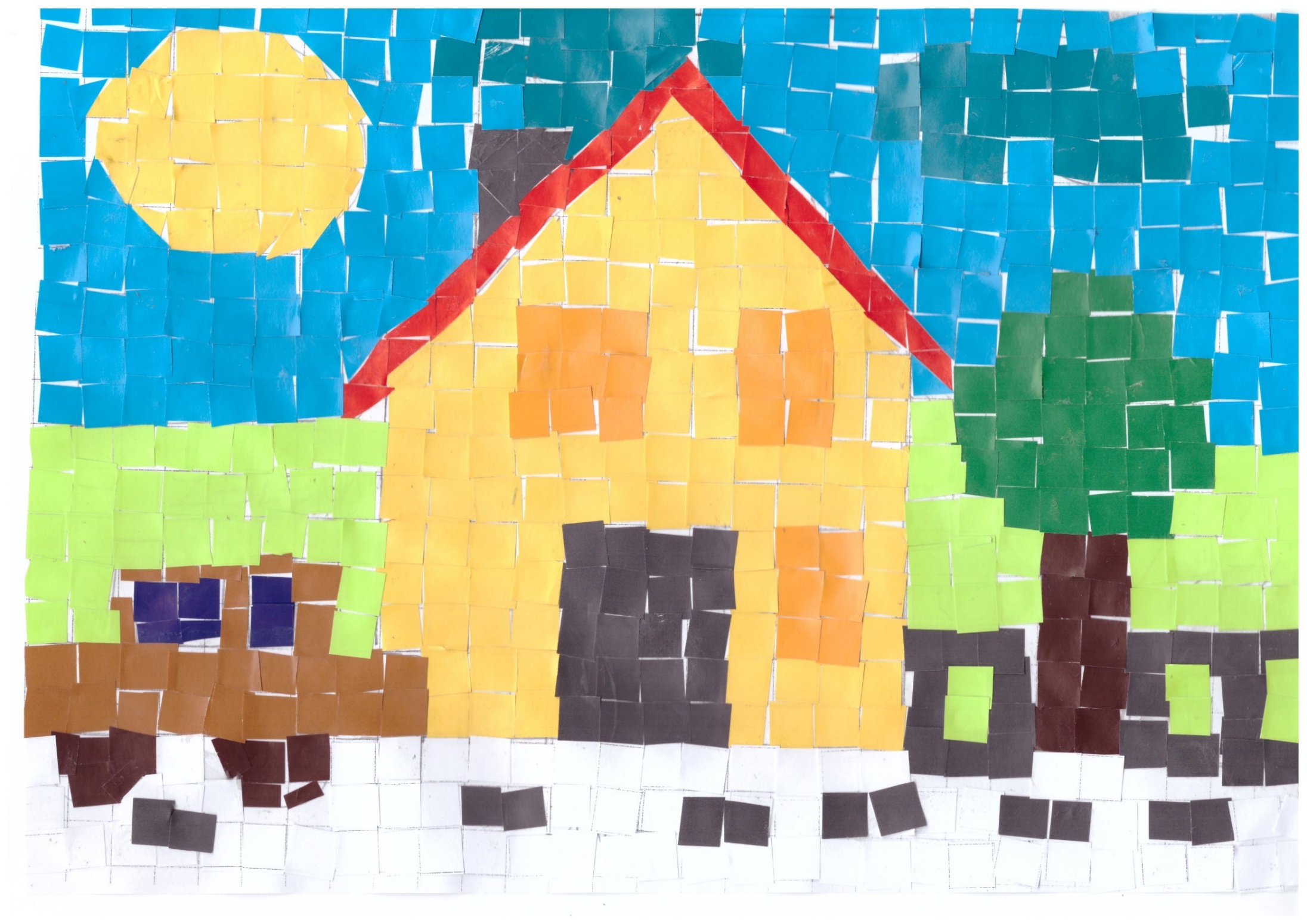 Šimen
Iza
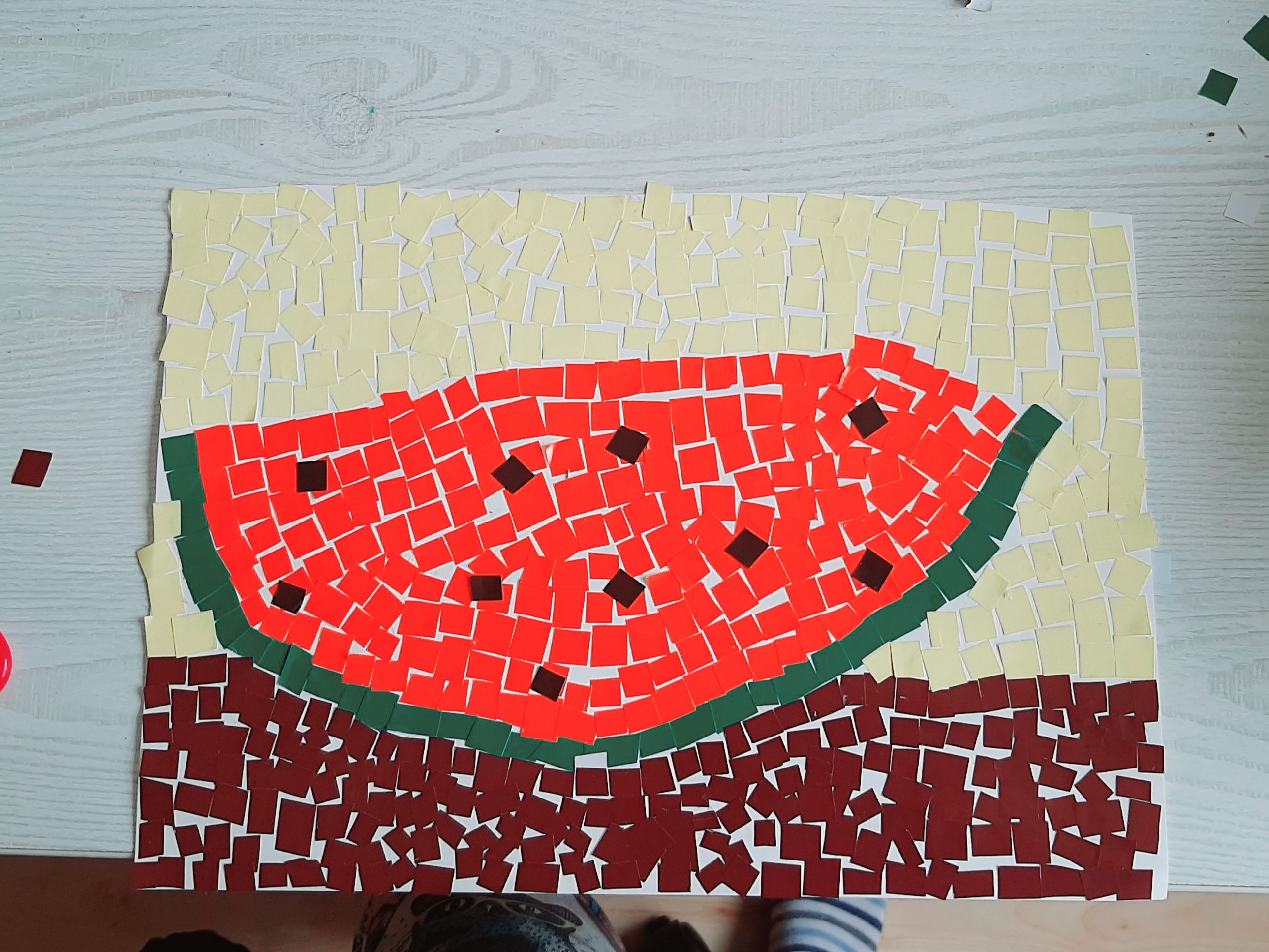 Mai
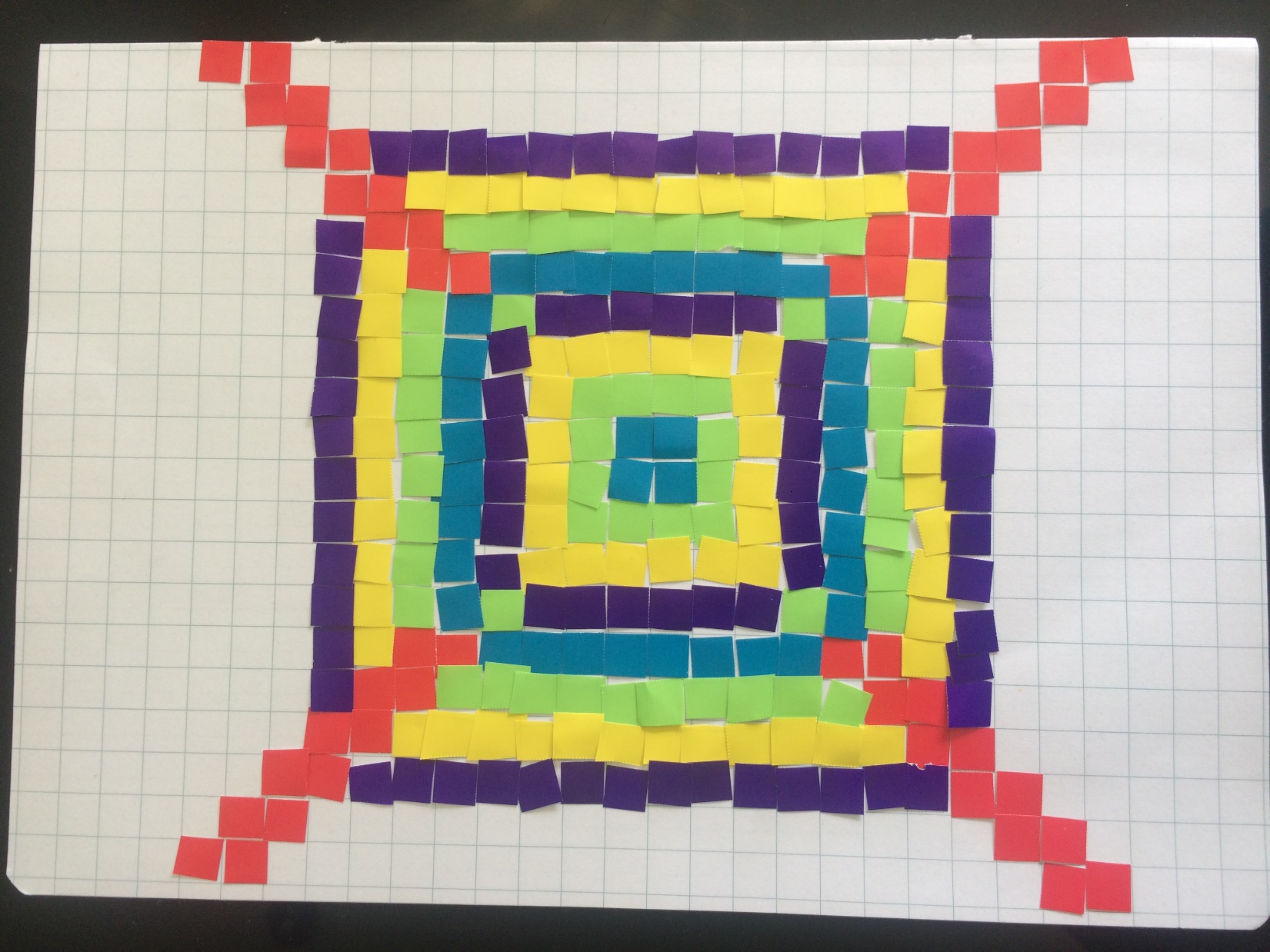 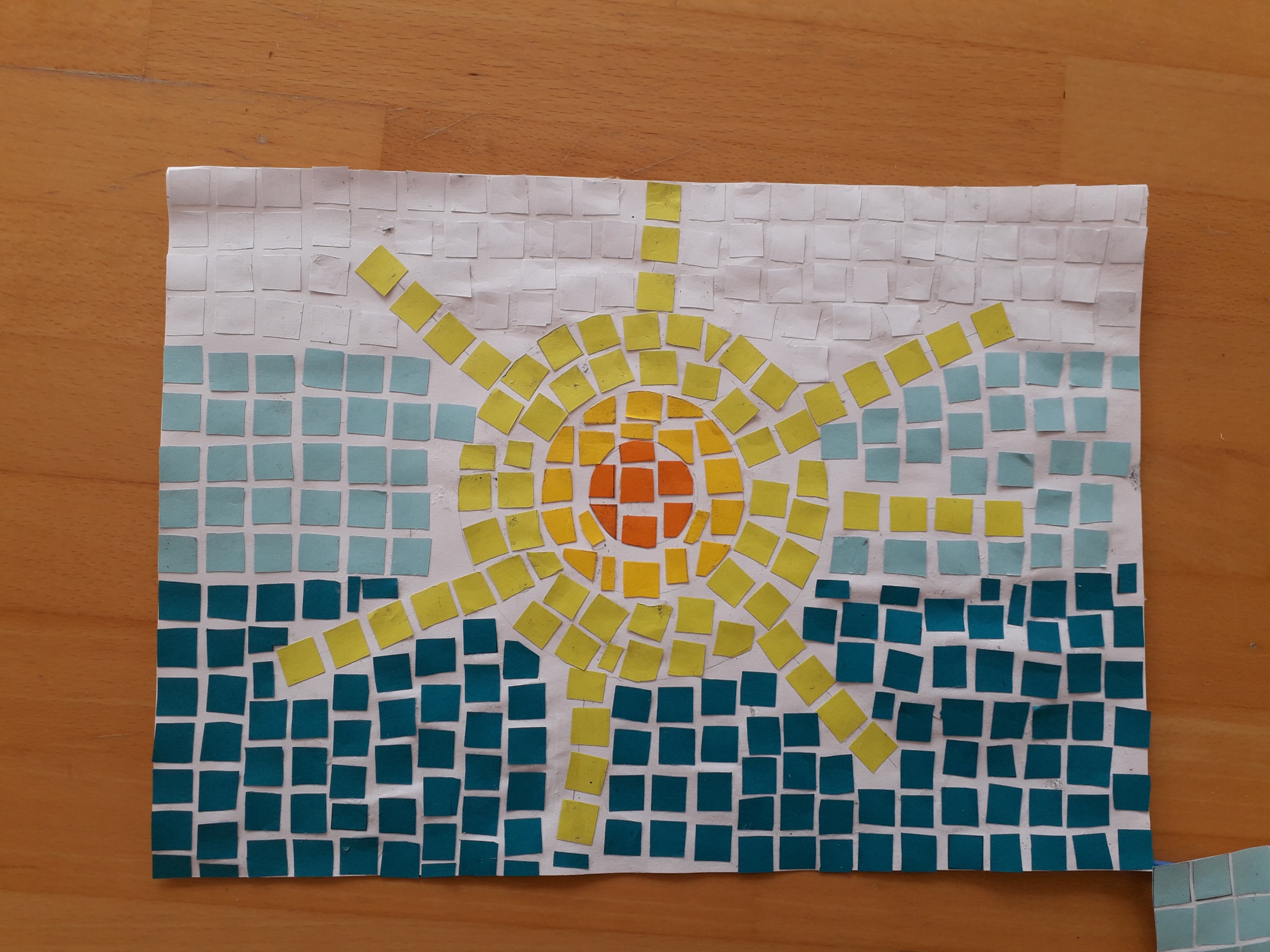 Alja
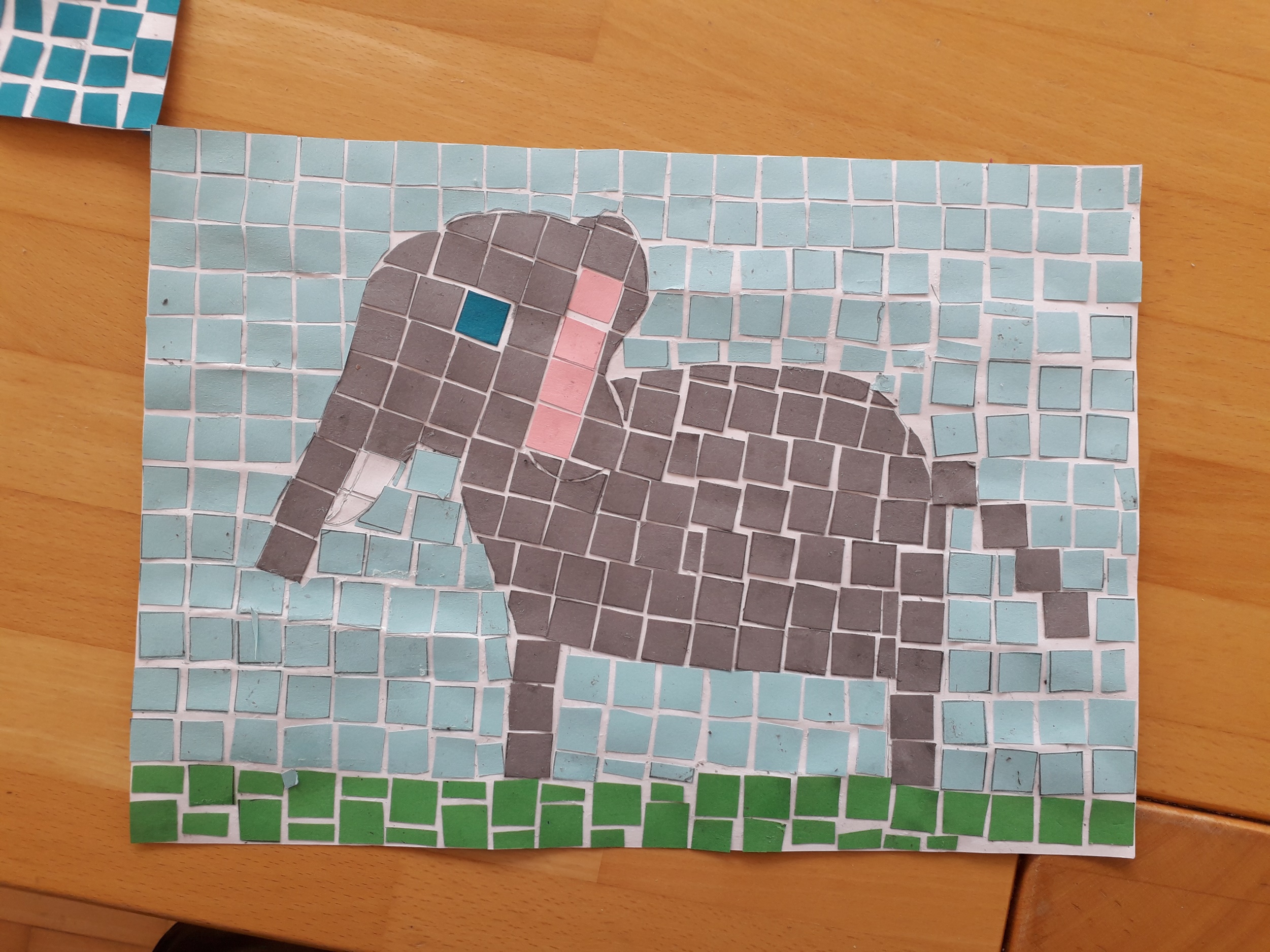 Nika I.
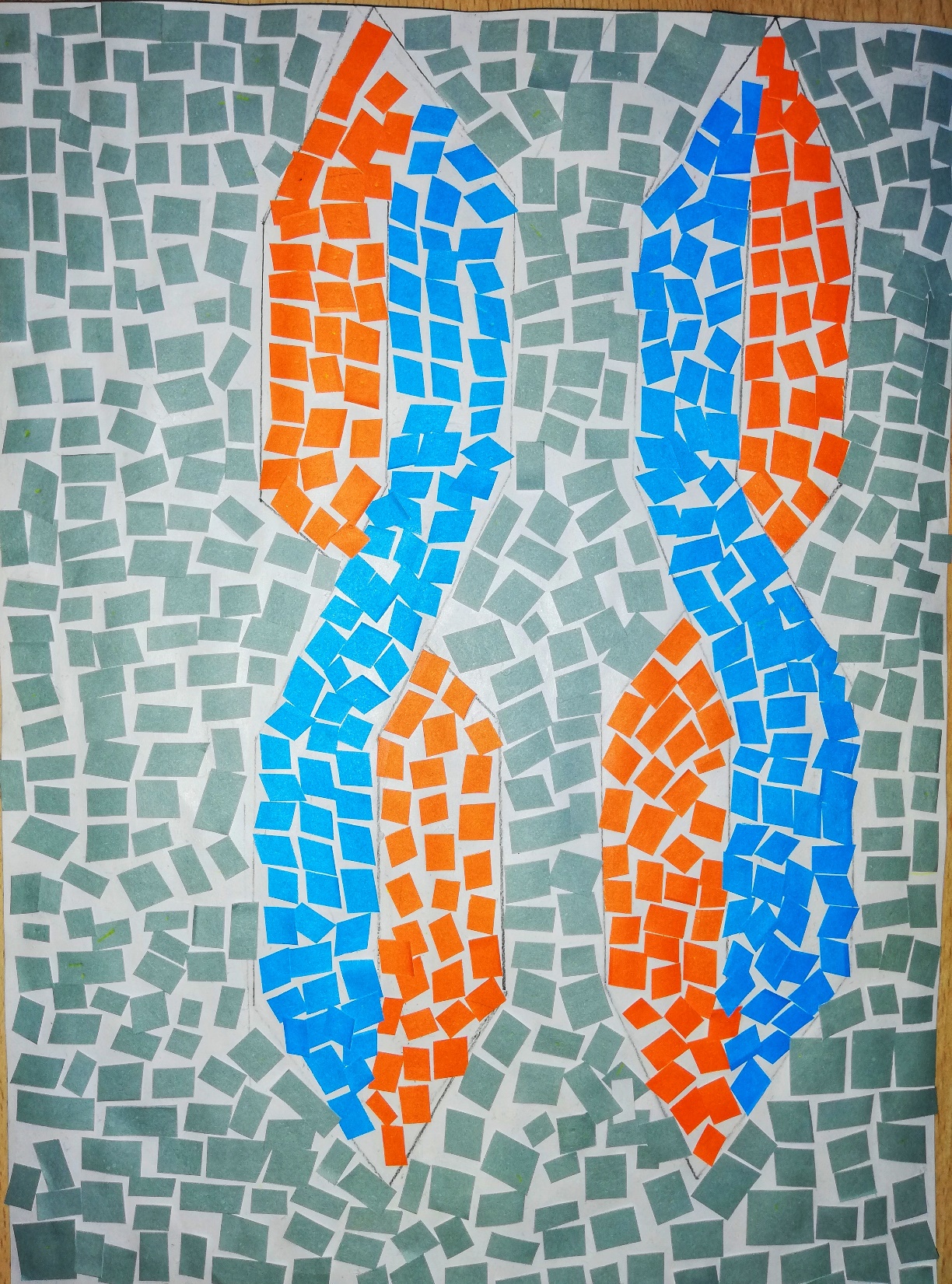 Gašper
Tea
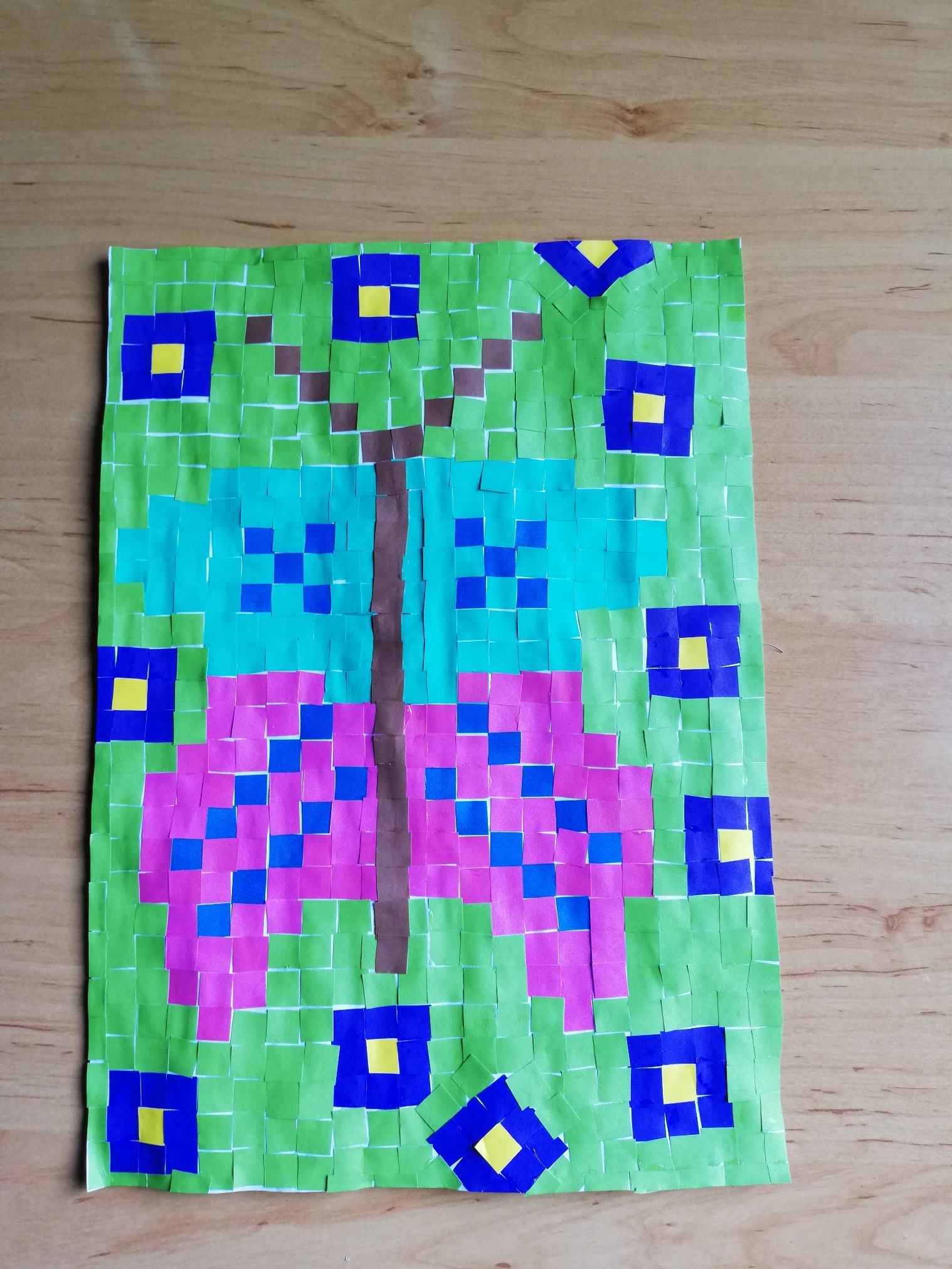 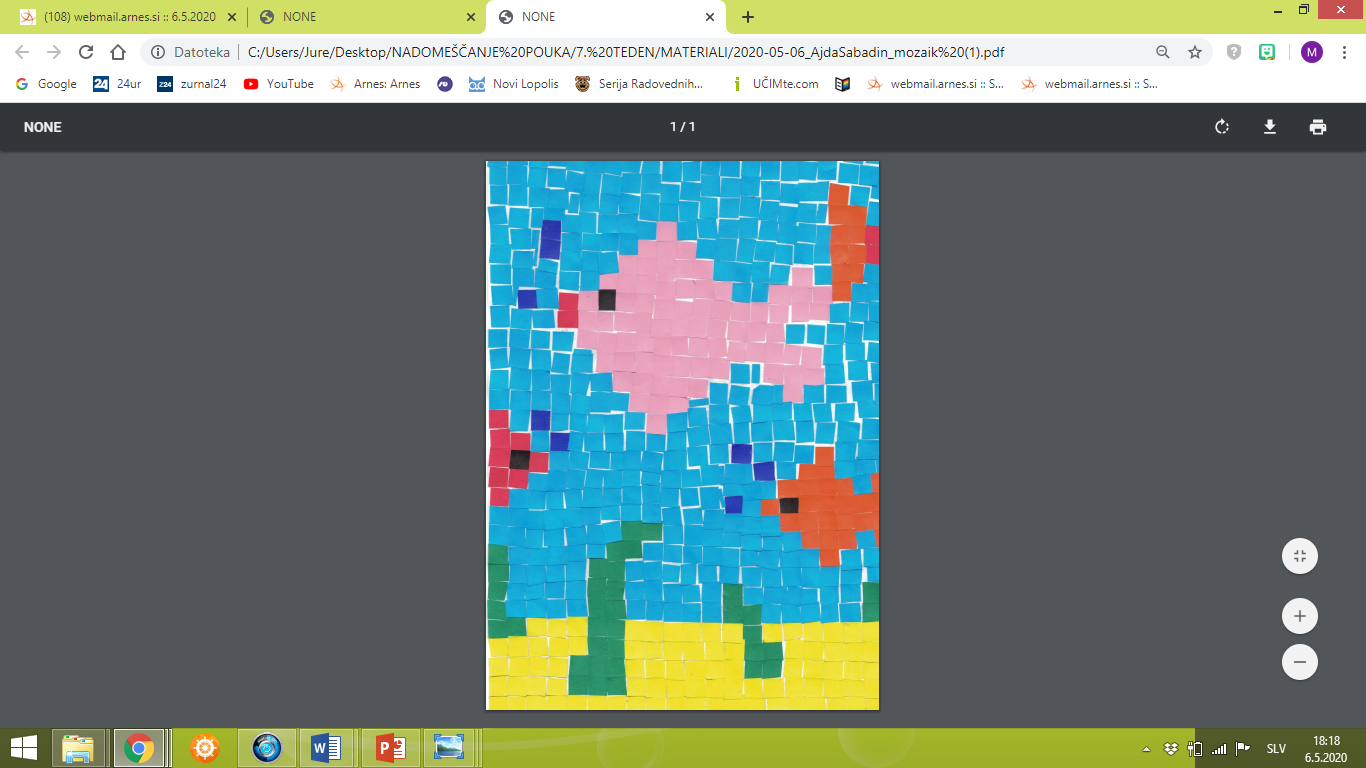 Ajda
Mark J.
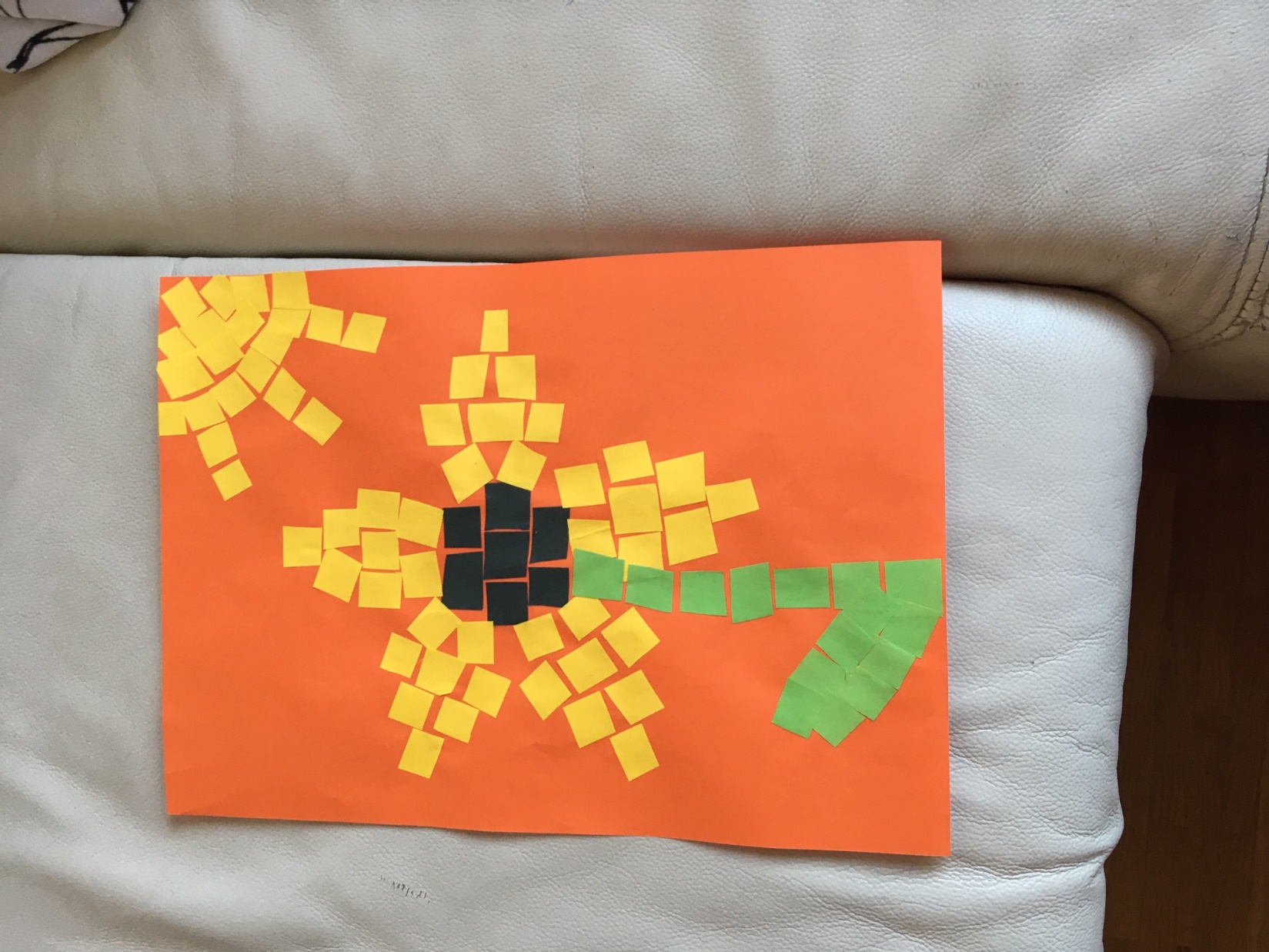 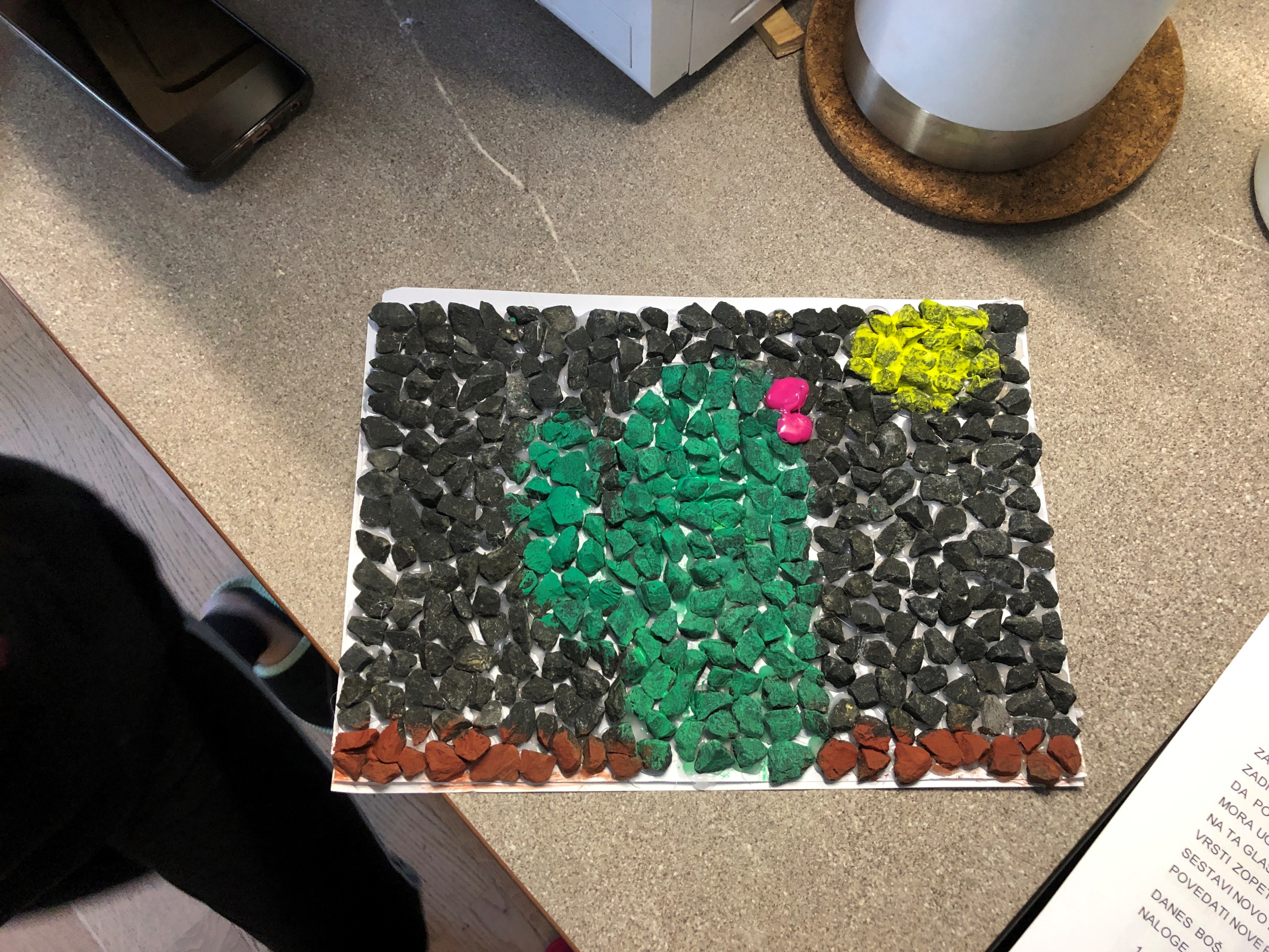 Ana
Nina
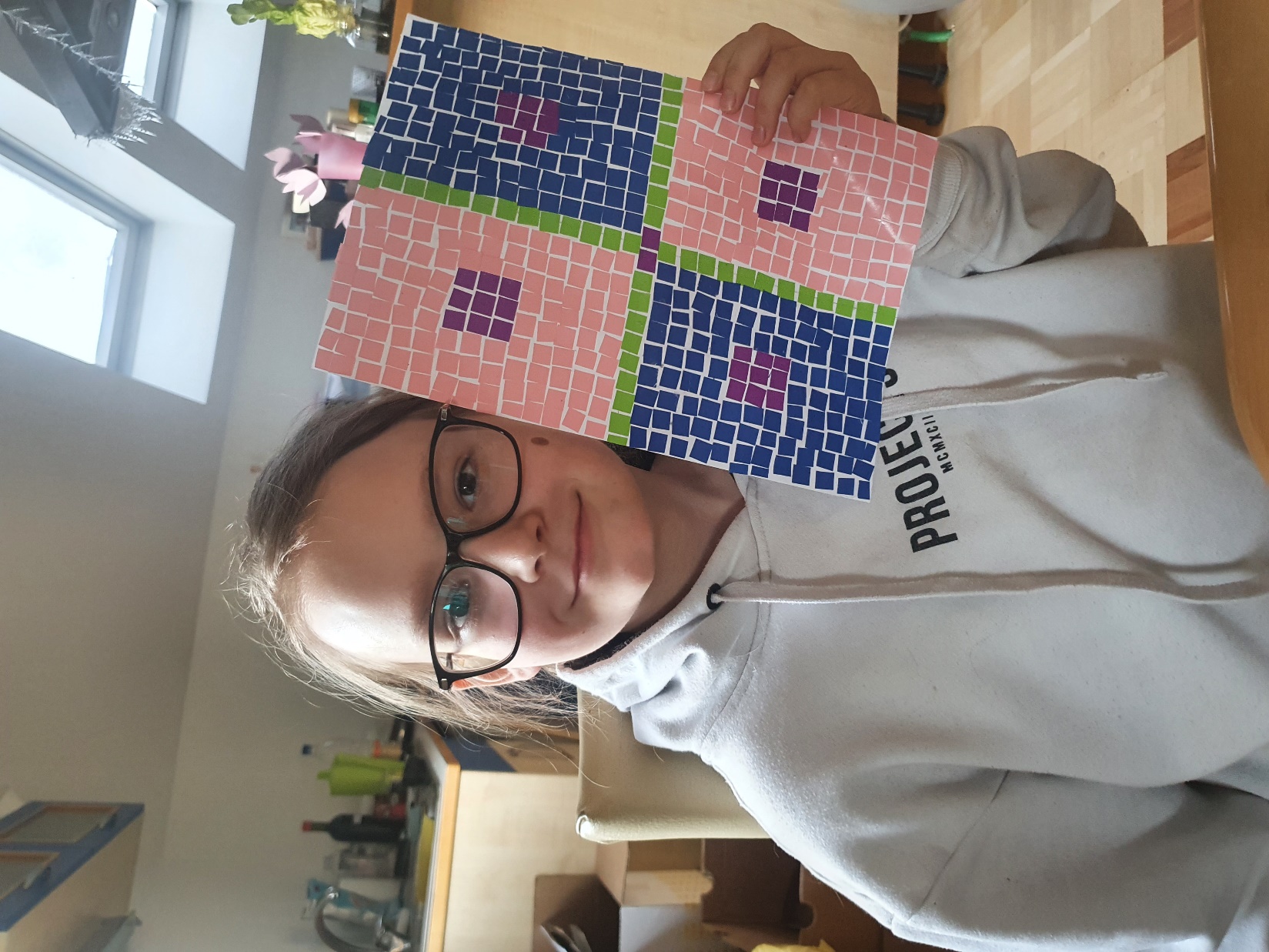 Jakob
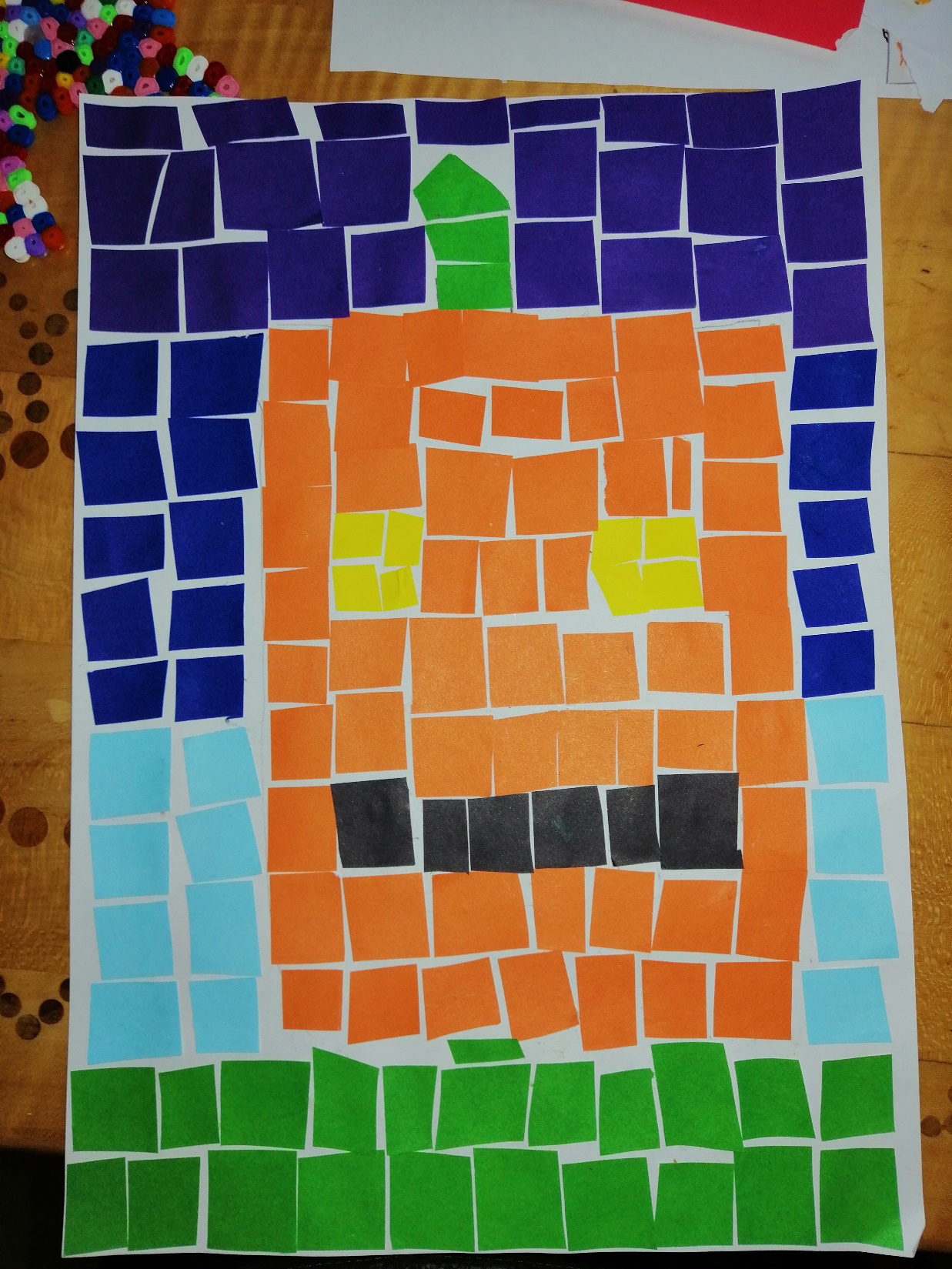 Melina
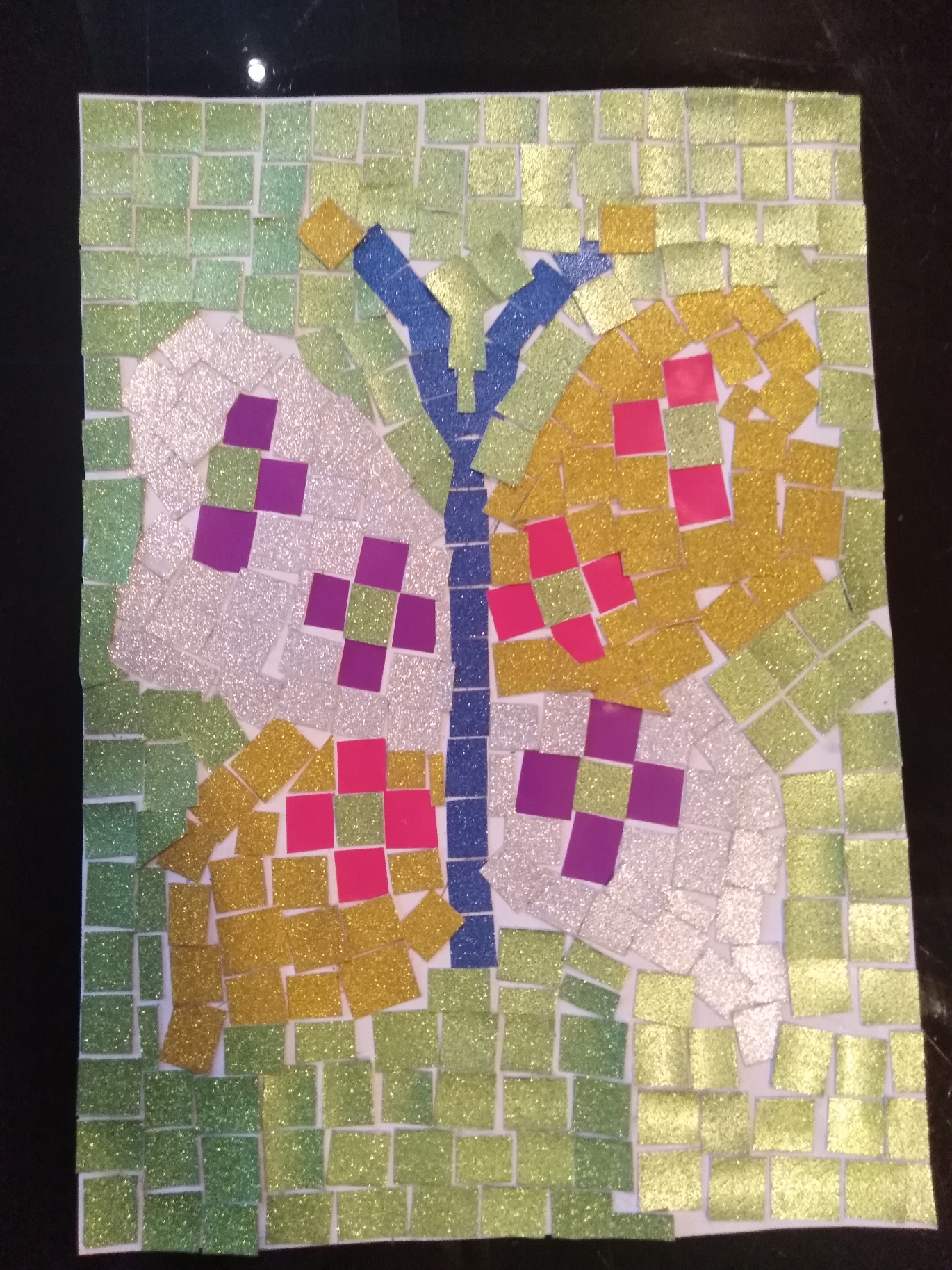